SDN basics and OpenFlow
SDN basics and OpenFlow
Review some related concepts
SDN overview
OpenFlow
Review of related concepts
What are Control plane and data plane?
Are they always together in a device historically?
Why separate control?
Rapid innovation: control independent of hardware
Network wide view: possible to infer and reason about network behavior
More flexibility: introducing new services rapidly
Review of related concepts
Is OpenFlow SDN?
No. OpenFlow is an API that is standardized between control plane and data plane. OpenFlow is an enabling technology for SDN. SDN may build over other enabling technology.
What is software defined networking?
Software-defined networking (SDN) is an approach to computer networking that allows network administrators to manage network services through abstraction of lower-level functionality.
Abstractions for three problems: Constrained forwarding model, distributed state, detailed configuration
SDN is 
Directly programmable: network control is programmable because it is decoupled from forwarding functions
Agile: administrator can dynamically adjust network-wide traffic flow to meet changing needs.
Centrally managed: network intelligence is logically centralized.
Programmatically configured
Open standards-based and vendor-neutral
Forwarding abstraction
Control plane needs flexible forwarding model
With behavior specified by control program applications
Use a generic “flow” concept that is inclusive and forward based on flows.
Historically the hardware’s capability for forwarding is vendor dependent
e.g. forwarding based on L2 address, L3 address
This abstracts away forwarding hardware
Flexibility and vendor-neutrality are both valuable
State Distribution Abstraction
Shield control mechanisms from state distribution while allowing access to the state
Split global consensus-based distributed algorithms into two independent components: a distributed (database) system and a centralized algorithm.
We know how to deal with both.
Natural abstraction: global network view
Implemented with a network operating system.
Control (configuration) mechanism is now abstracted as a function of the global view using API
Control is now based on a centralized graph algorithm instead of a distributed protocol.
Network Operating System(NOS)
NOS: distributed system that creates and maintain a network view
Communicates with forwarding elements
Get state information from forwarding elements
Communicates control directives to forwarding elements
Using forwarding abstraction

NOS plus forwarding abstraction = SDN (v1)
Configuration abstraction
Application should not configure each individual network device.
The NOS provide consistent global view of the network
Configuration is a function of the global view
NOS eases the implementation of functionality
Does not help specification of functionality
Need a specification abstraction
Specification abstraction
Given control program abstract view of network
Abstract view is a function of global view. The abstract view could be just a giant switch connecting all ports, or individual logical topology for each application. 
Control program is abstract mapping
Abstract configuration = Function (abstract view)
Abstraction models should have just enough detail to specify goals
Don’t provide information needed to implement goals.
Simple Example: Access Control
Source: Scott Shenker, UC Berkeley
What
Abstract Network
Model
Global
Network View
How
[Speaker Notes: What is access control?]
Software Defined Networks
Source: Scott Shenker, UC Berkeley
Specifies behavior
Control Program
Abstract Network Model
Compiles to topology
Network Virtualization
Global Network View
Network OS
Transmits to switches
What Does This Picture Mean?
Source: Scott Shenker, UC Berkeley
Write a simple program to configure a simple model
Configuration merely a way to specify what you want
Examples
ACLs: who can talk to who
Isolation: who can hear my broadcasts
Routing: only specify routing to the degree you care
Some flows over satellite, others over landline
TE: specify in terms of quality of service, not routes
Virtualization layer “compiles” these requirements
Produces suitable configuration of actual network devices
NOS then transmits these settings to physical boxes
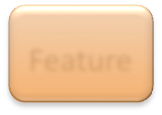 Feature
Million of linesof source code
Billions of gates
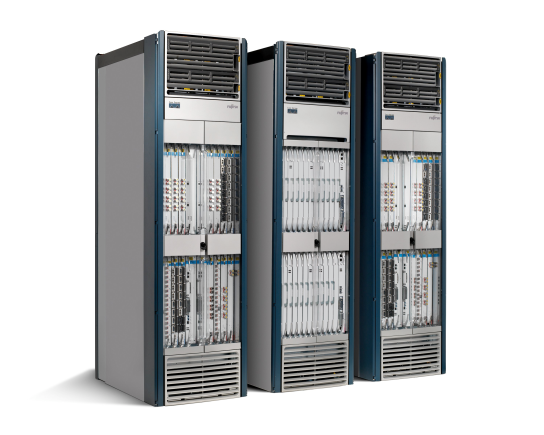 Openflow: Simplifying the control
Routing, management, mobility management, access control, VPNs, …
Feature
5400 RFCs
Barrier to entry
Operating
System
Specialized Packet Forwarding Hardware
Bloated
Power Hungry
Many complex functions baked into the infrastructure
OSPF, BGP, multicast, differentiated services,Traffic Engineering, NAT, firewalls, MPLS, redundant layers, …

Ossified networks today
OpenFlow: a pragmatic compromise
+ Speed, scale, fidelity of vendor hardware
+ Flexibility and control of software and simulation
Vendors don’t need to expose implementation
Leverages hardware inside most switches today (ACL tables)
How does OpenFlow work?
16
Ethernet switch
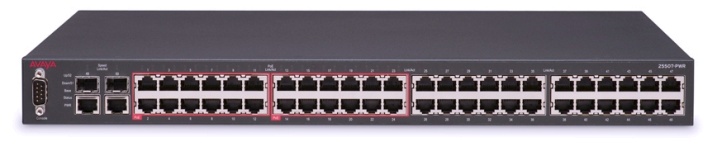 What sets the forwarding
Table in Ethernet?
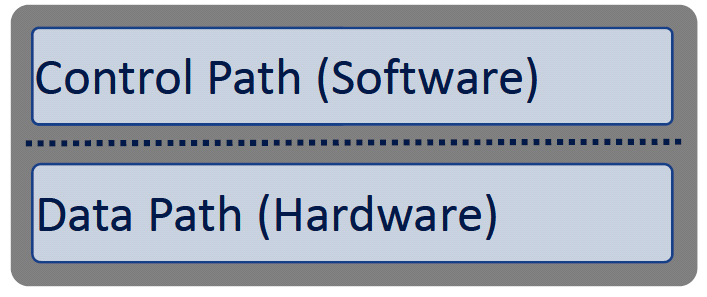 Forwarding table:
12:12:12:12:12:12   port 1
3f:13:33:ef:ff:ff         port 2
OpenFlow Controller
OpenFlow Protocol (SSL/TCP)
Control Path
OpenFlow
Data Path (Hardware)
OpenFlow switch
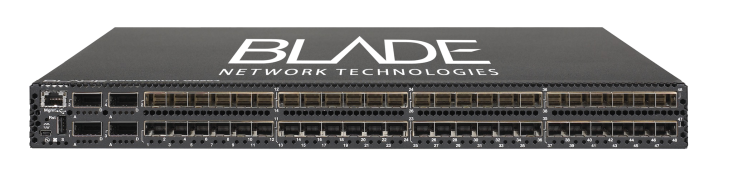 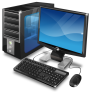 OpenFlow controller
SSL
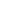 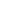 software
OpenFlow Client
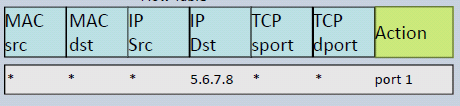 hardware
Flow table
Port 1
Port 2
Port 3
Port 4
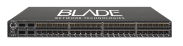 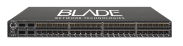 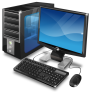 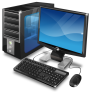 Openflow
An Openflow switch (Ethernet switch) has an internal flow table. 
If a packet matches an entry in the flow table, perform the actions (e.g. forward to port 10) according to the flow table.
If a packet does not match any entry in the flow table. Send it to the Openflow controller
The controller will figure out what to do with such packet
The controller will then respond to the switch, informing how to handle such a packet so that the switch would know how to deal with such packets next time.
For each flow, ideally the controller will be queried once. 
Openflow defines the standard interface to add and remove flow entries in the table.
MAC
src
MAC
dst
IP
Src
IP
Dst
TCP
sport
TCP
dport
*
*
*
5.6.7.8
*
*
port 1
Action
OpenFlow Example
Controller
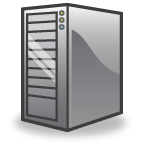 PC
OpenFlow Client
Software
Layer
Flow Table
Hardware
Layer
port 2
port 1
port 3
port 4
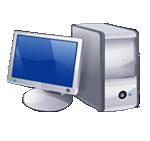 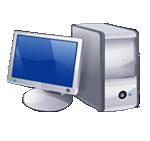 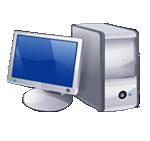 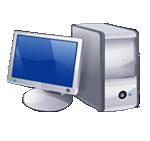 5.6.7.8
1.2.3.4
Flow switching and routing
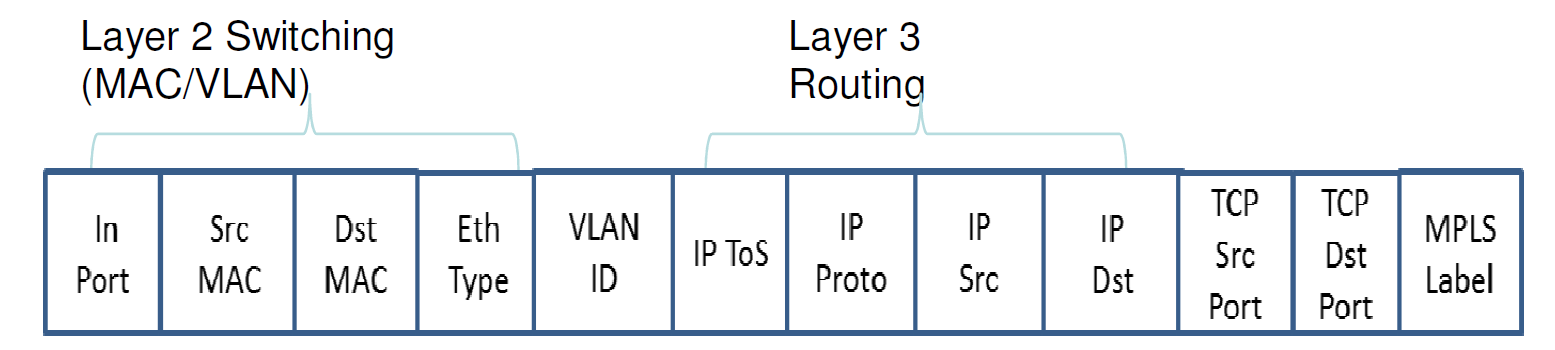 Layer 4
Each individual field + meta data
Wild Card aggregation
E.g. IP-subnet: 192.168.*/24
OpenFlow Basics Flow Table Entries
Rule
Action
Stats
Packet + byte counters
Forward packet to zero or more ports
Encapsulate and forward to controller
Send to normal processing pipeline
Modify Fields
Any extensions you add!
Eth
type
Switch
Port
IP
Src
IP
Dst
IP
ToS
IP
Prot
L4
sport
L4
dport
VLAN
pcp
MAC
src
MAC
dst
VLAN
ID
+ mask what fields to match
[Speaker Notes: Now I’ll describe the API that tries to meet these goals.]
Switch
Port
Switch
Port
Switch
Port
MAC
src
MAC
src
MAC
src
MAC
dst
MAC
dst
MAC
dst
Eth
type
Eth
type
Eth
type
VLAN
ID
VLAN
ID
VLAN
ID
IP
Src
IP
Src
IP
Src
IP
Dst
IP
Dst
IP
Dst
IP
Prot
IP
Prot
IP
Prot
TCP
sport
TCP
sport
TCP
sport
TCP
dport
TCP
dport
TCP
dport
Action
Action
Action
Examples
Switching
00:1f:..
*
*
*
*
*
*
*
*
*
port6
Flow Switching
port3
00:20..
00:1f..
0800
vlan1
1.2.3.4
5.6.7.8
4
17264
80
port6
Firewall
*
*
*
*
*
*
*
*
*
22
drop
Switch
Port
Switch
Port
MAC
src
MAC
src
MAC
dst
MAC
dst
Eth
type
Eth
type
VLAN
ID
VLAN
ID
IP
Src
IP
Src
IP
Dst
IP
Dst
IP
Prot
IP
Prot
TCP
sport
TCP
sport
TCP
dport
TCP
dport
Action
Action
Examples
Routing
*
*
*
*
*
*
5.6.7.8
*
*
*
port6
VLAN Switching
port6, 
port7,
port9
vlan1
00:1f..
*
*
*
*
*
*
*
*
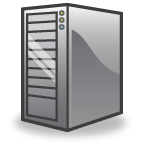 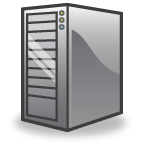 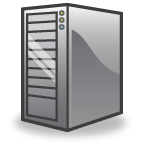 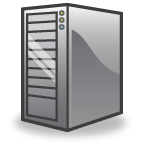 OpenFlow 
Switch
OpenFlow 
Switch
OpenFlow 
Switch
OpenFlow 
Switch
OpenFlow 
Switch
OpenFlow 
Switch
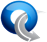 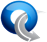 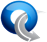 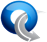 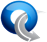 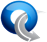 Centralized vs Distributed ControlBoth models are possible with OpenFlow
Centralized Control
Distributed Control
Controller
Controller
Controller
Controller
Flow Routing vs. AggregationBoth models are possible with OpenFlow
Flow-Based

Every flow is individually set up by controller
Exact-match flow entries
Flow table contains one entry per flow
Good for fine grain control, e.g. campus networks
Aggregated

One flow entry covers large groups of flows
Wildcard flow entries
Flow table contains one entry per category of flows
Good for large number of flows, e.g. backbone
Reactive vs. Proactive (pre-populated)Both models are possible with OpenFlow
Reactive

First packet of flow triggers controller to insert flow entries
Efficient use of flow table
Every flow incurs small additional flow setup time
If control connection lost, switch has limited utility
Proactive

Controller pre-populates flow table in switch
Zero additional flow setup time
Loss of control connection does not disrupt traffic
Essentially requires aggregated (wildcard) rules
Openflow specifications
From 1.0.0 to 1.5.0

Briefly introduce concepts in versions 1.0.0 to 1.2.0
Openflow 1.0 concepts
Ports and Port queues
Flow table
Packet matching
Actions and packet forwarding
Messaging between controller and switch
Open Flow Protocol Messages
Controller-to-switch: from the controller to manage or inspect the switch state
Features, config, modify state, read state, packet-out, etc
Asynchronous: send from switch without controller soliciting
Packet-in, flow removed/expired, port status, error, etc
Symmetric: symmetric messages without solicitation in either direction
Hello, Echo, etc.
Openflow 1.1 concepts
Multiple flow tables
Groups
MPLS and VLAN tag support
Virtual ports
Controller connection failure
Pipeline processing (Introduced in 1.1)
A switch can have multiple flow tables that are matched in a pipeline fashion.
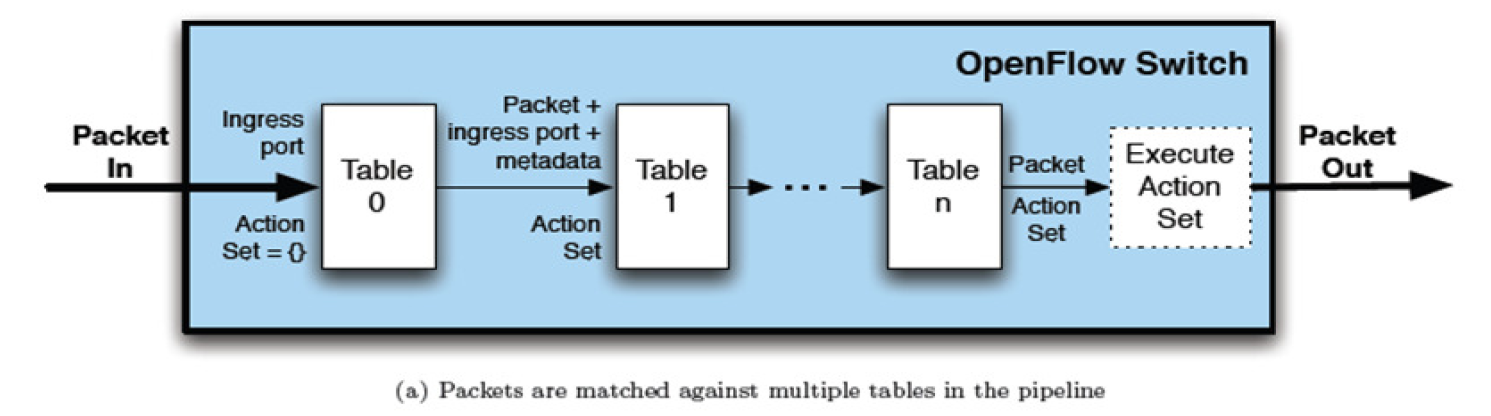 Per table packet processing
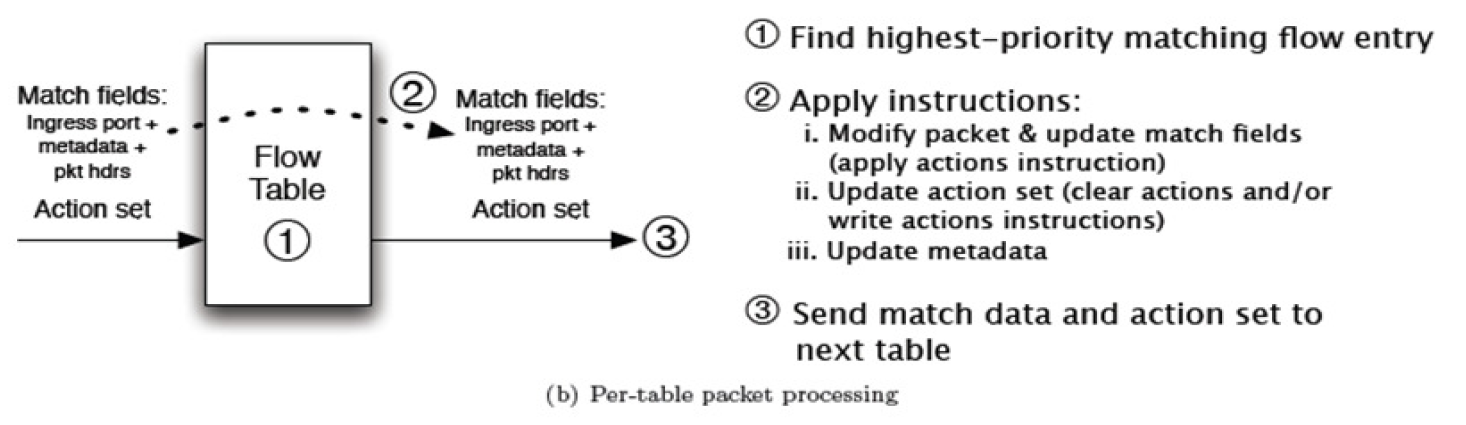 Groups
Group table: entries and actions
To refine flooding
Support multicast
As a base for multiple flows
1.2.0 concepts
Extensible match support
Extensible set_field packet-rewrite support
IPv6
Multiple controller enhancements
Etc.

Later versions of Openflow specification supports more necessary functions.
Going further
Openflow is implemented in MiniNet (mininet.org)

Related resources
Open Networking Foundation: https://www.opennetworking.org/

This lecture materials are based on various resources in the net, in particular this file
https://www.clear.rice.edu/comp529/www/papers/tutorial_4.pdf
And book “Software Defined Networks A Comprehensive Approach” by Paul Goransson and Chuck Black